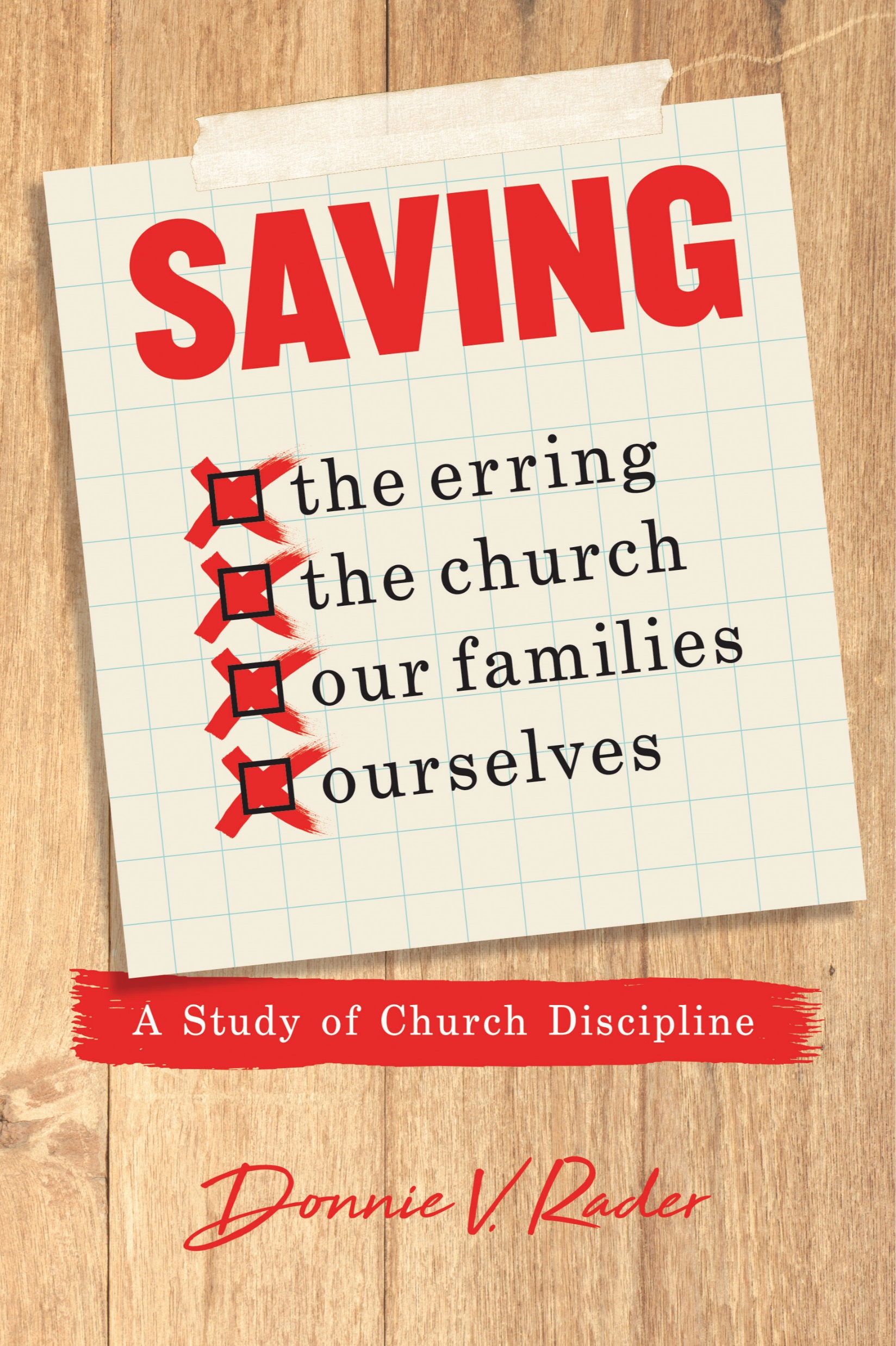 Contents
What is Discipline?
Personal Offenses
Public Offenses
The Forgotten & Misunderstood Command
The Purpose of Withdrawing & From Whom Should We Withdraw
The Case at Corinth (1 Cor. 5) – Part 1
The Case at Corinth (1 Cor. 5 & 2 Cor. 2, 7) – Part 2
The Case at Thessalonica (2 Thess. 3)
How to Treat those Disfellowshipped 
 Does it Apply to Family?
 Can We Withdraw from the Withdrawn?
 Procedure for Withdrawal
 Objections to and Questions about Withdrawal
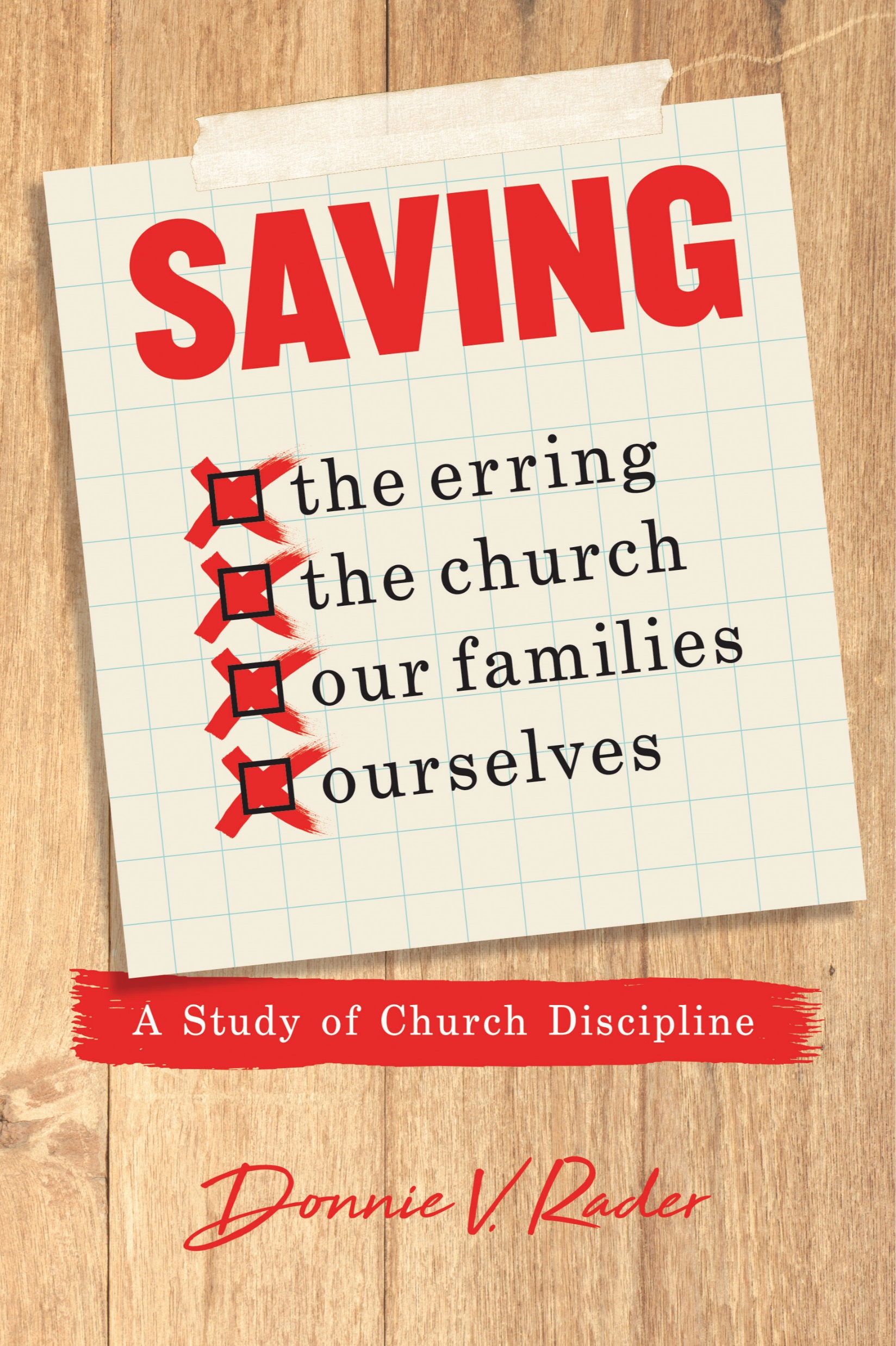 Saving the Erring, the Church, Our Families, and Ourselves
Public Offenses
As we strive to save the erring, the church, our families and ourselves, there will be public offenses that must be addressed

Public offenses (in contrast to personal) are not merely between two Christians

Public offenses may involve any number of sins
Forsaking assembly
Drinking
Adultery
Bad language
False teaching
Saving the Erring, the Church, Our Families, and Ourselves
Public Offenses
Public is not Private
Examples of public offenses
Fornication – generally known (1 Cor. 5)
Laziness & busybodies (2 Thess. 3)
Hypocrisy of Peter & Barnabas                          (Gal. 2:11-21)
Disruption of public worship (1 Cor. 11; 14)
Arrogant mistreatment of others                             (1 Cor. 4:6; 12-13)
False teaching (1 Cor. 15:12)
Private matters that have become public (Phil. 4:2)
Public is not Private
Examples of public offenses

Rules of Matt. 18:15-17 do not apply
Passage is misapplied in public offenses
Some brother teaches error & we respond publicly
“Should have gone to him first”
“Perhaps could have settled this privately”
Some Christian sins publicly 
“It was settled privately”
If the elders go visit, “Each one of you should have gone personally first.”
Matt. 18:15-17- deals with a personal offense (between two parties) – not public matters
Public is not Private
Examples of public offenses

Rules of Matt. 18:15-17 do not apply

Public offenses are not settled privately
Principle: When the offense is public – don’t correct and settle it privately (cf. Acts 16:37)
Can you imagine: 
Situation of fornicator at Corinth being settled privately (1 Cor. 5; 2 Cor. 2)?
Peter’s hypocrisy being settled privately (Gal. 2:11-21)?
The public problems at Corinth were addressed to the whole church in                   1 Corinthian letter
Public is not Private
Saving the Erring, the Church, Our Families, and Ourselves
Public Offenses
Public is not Private
Seeking to Restore the Erring
Galatians 6:1
“Brethren, if a man is overtaken in any trespass, you who are spiritual restore such a one in a spirit of gentleness, considering yourself lest you also be tempted.”
Seeking to Restore the Erring
When one is erring, we should seek to restore him before any consideration is given to withdrawing!
The one who needs to be restored
The erring
One involved in practice of sin
Trespass (Gal. 6:1, NKJV)
“Transgression” (ESV)
“Sin” (NET)
Overtaken – taken by surprise
Seeking to Restore the Erring
The verb means lit. to take before; to anticipate or forestall. Elsewhere only Mk. 14:8; 1 Cor. 11:21. LXX, Wisd. 18:17. Not, be detected in the act by some one else before he can escape, but surprised by the fault itself; hurried into error.
 		   Vincent, M. R. (1887). Word studies in the 					New Testament (Vol. 4, pp. 170-171)
The one who needs to be restored
The erring
One involved in practice of sin
Trespass (Gal. 6:1, NKJV)
“Transgression” (ESV)
“Sin” (NET)
Overtaken – taken by surprise
Jas. 5:19-20
Wanders from the truth
Sinner
Error
Sins
Seeking to Restore the Erring
The one who needs to be restored
The erring
Make sure that the charge is correct
Paul cited his reliable source                  (1 Cor. 1:11; 5:1-2)
Witnesses provide evidence                     (Matt. 18:16)
Charge against elders established                   (1 Tim. 5:19)
Seeking to Restore the Erring
The one who needs to be restored

The one who seeks to help
All Christians have some responsibility
Gal. 6:1
Jas. 5:19-20
1 Thess. 5:14
Not just the elders or preacher
“Spiritual” (Gal. 6:1)
Means: led & governed by the Spirit’s teaching (Gal. 5:16-26 – immediately precedes)
Seeking to Restore the Erring
16 I say then: Walk in the Spirit, and you shall not fulfill the lust of the flesh. 
17 For the flesh lusts against the Spirit, and the Spirit against the flesh; and these are contrary to one another, so that you do not do the things that you wish. 
18 But if you are led by the Spirit, you are not under the law. 
19 Now the works of the flesh are evident, which are: adultery, fornication, uncleanness, lewdness, 
20 idolatry, sorcery, hatred, contentions, jealousies, outbursts of wrath, selfish ambitions, dissensions, heresies, 
21 envy, murders, drunkenness, revelries, and the like; of which I tell you beforehand, just as I also told you in time past, that those who practice such things will not inherit the kingdom of God. 
22 But the fruit of the Spirit is love, joy, peace, longsuffering, kindness, goodness, faithfulness, 
23 gentleness, self-control. Against such there is no law. 
24 And those who are Christ's have crucified the flesh with its passions and desires. 
25 If we live in the Spirit, let us also walk in the Spirit. 
26 Let us not become conceited, provoking one another, envying one another.
The one who needs to be restored

The one who seeks to help
All Christians have some responsibility
Gal. 6:1
Jas. 5:19-20
1 Thess. 5:14
Not just the elders or preacher
“Spiritual” (Gal. 6:1)
Means: led & governed by the Spirit’s teaching (Gal. 5:16-26 – immediately precedes)
Those correcting others should not be guilty of the same kind of thing
Rom. 2:21-23
Matt. 7:1-5
Seeking to Restore the Erring
The one who needs to be restored

The one who seeks to help

What is to be done
Restore
Means:
Same word for “mend” (Matt. 4:21)
Same word for “perfect”                   (1 Thess. 3:10)
“..make one what he ought to be…Gal. 6:1 (of one who by correction may be brought back into the right way) (Thayer, 336)
All that we do should be done in a manner to bring about this goal
Always avoid anything that is detrimental to this goal!
Seeking to Restore the Erring
The one who needs to be restored

The one who seeks to help

What is to be done
Restore
How it is to be done
Warn
1 Thess. 5:14 – “unruly” (Same word as “disorderly” – 2 Thess. 3:6)
When church is involved – urging a change before any thought of withdrawing
Exhort & encourage him to be led by the Spirit’s instructions (context of Gal. 6)
May need to be a public rebuke
Gal. 2:11-21
1 Tim. 5:20
Seeking to Restore the Erring